Diversité géographique de France
Quel fleuve?(un fleuve = a river which leads directly to the sea)
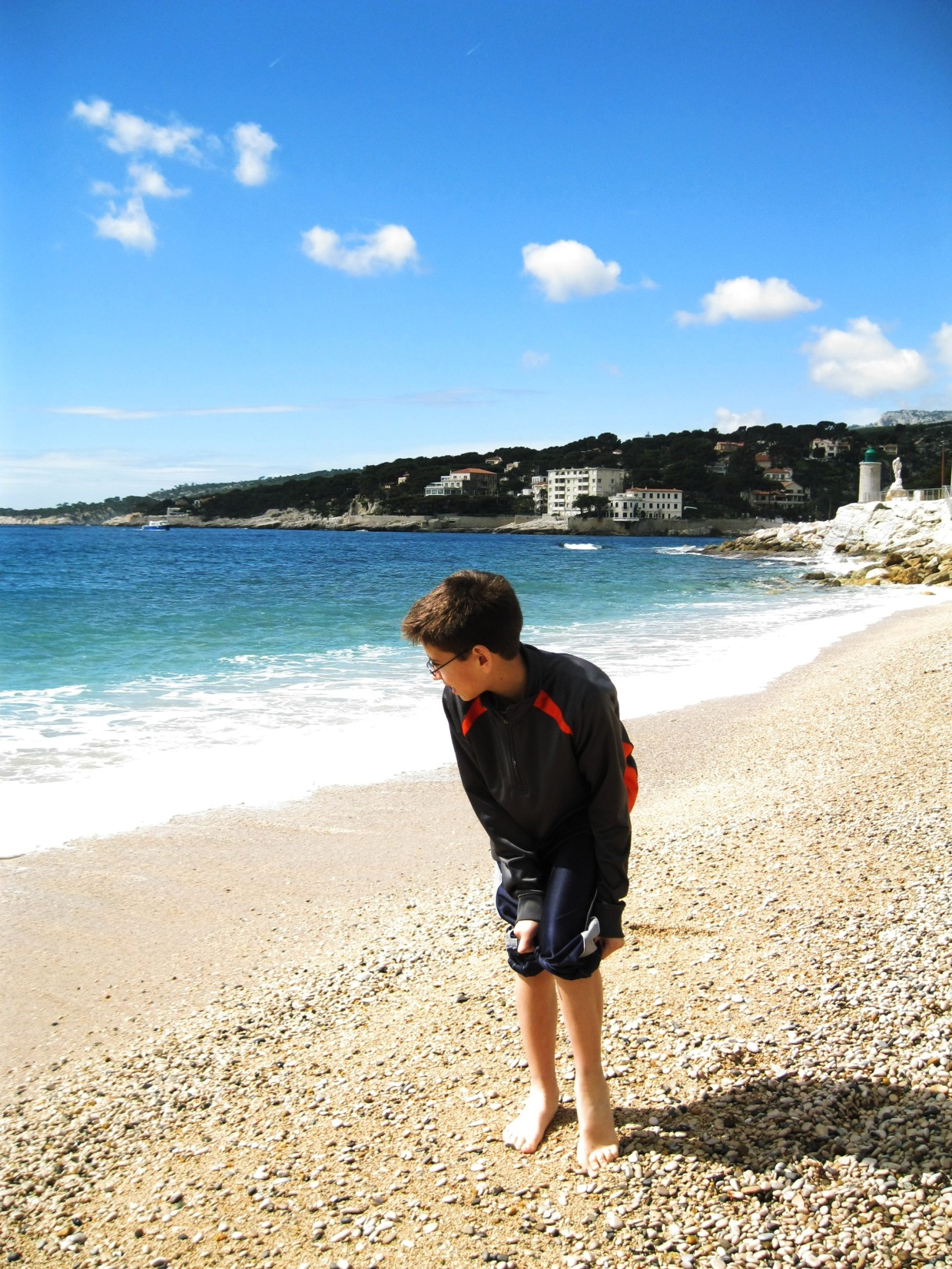 À la plage de Cassis
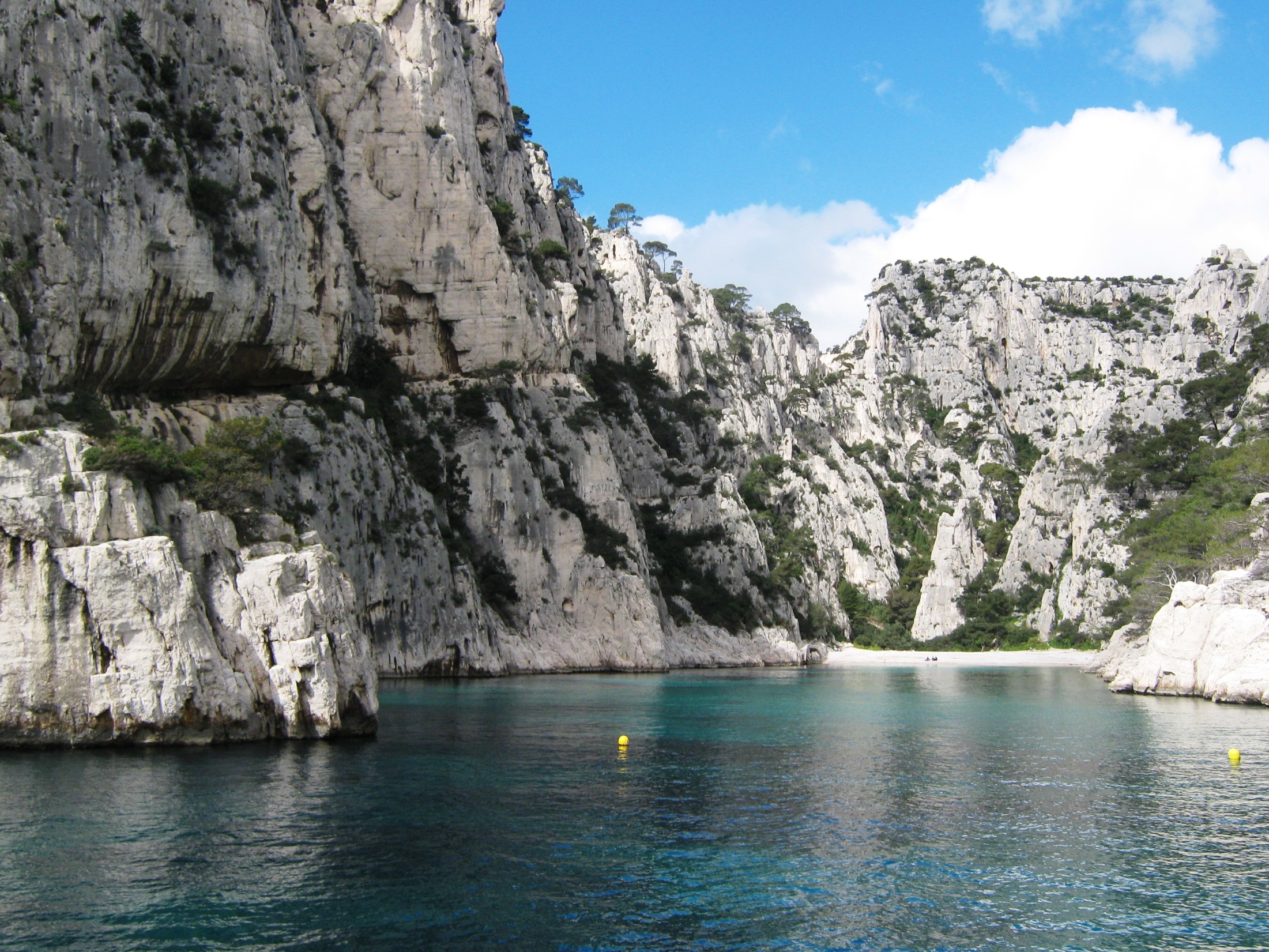 Les Calanques de Cassis
Ferme Autogérée de la Roya, Alpes-Maritimes, France
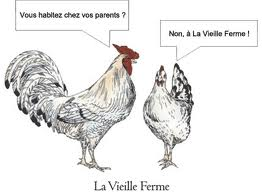 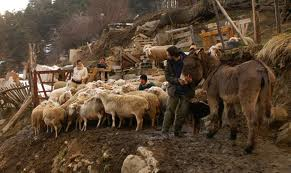 La ferme à Versailles - Hameau de la reine
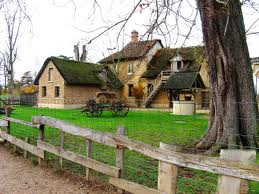 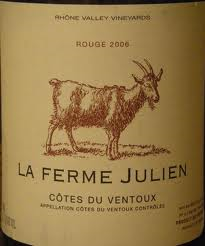 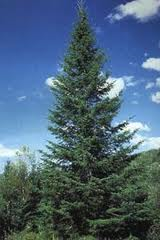 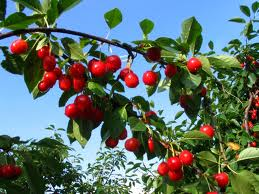 Des arbres fruitiers
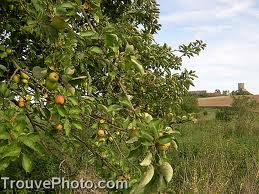 Un sapin
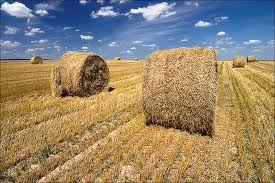 Un champ de coquelicots
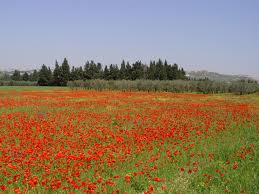 Ile de France, un champ près de Nucourt dans le Val d'Oise
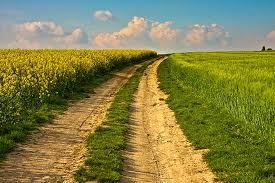 Un champ de colza et un champ de blé
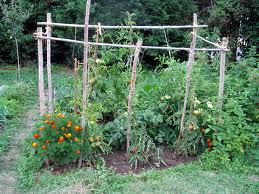 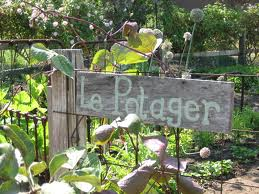 Des potagers à Villandry
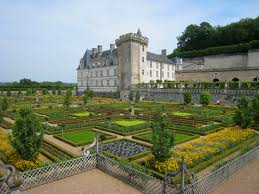 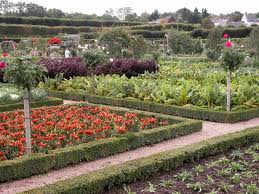 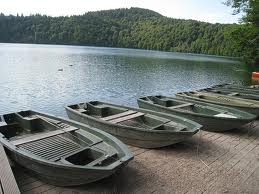 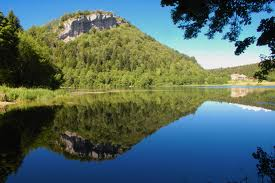 Le lac Pavin
Le lac d'Antre
Lac de Suyen (Pyrénées)
Lac d’Annecy
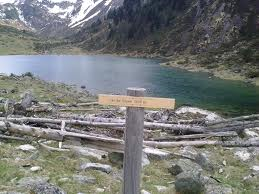 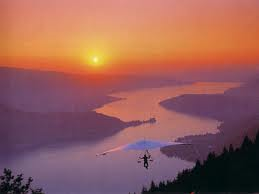 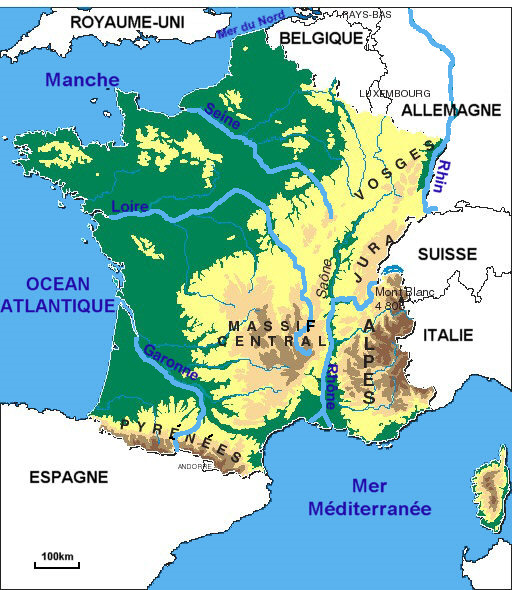 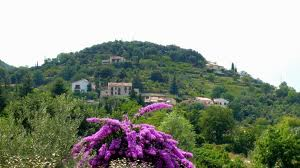 Morvan, Burgogne (Massif Central)
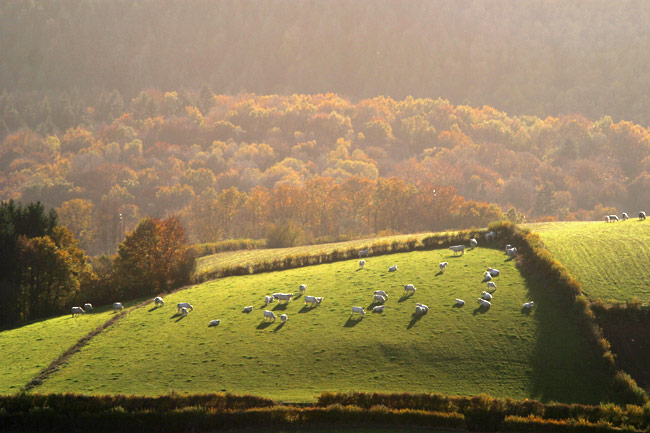 Les hauts de Céret
Des vallées
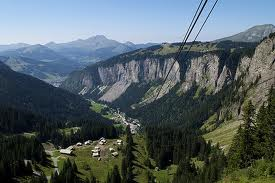 Sainte-Croix Vallée Française
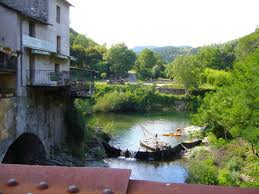 La Vallée des Ardoisières
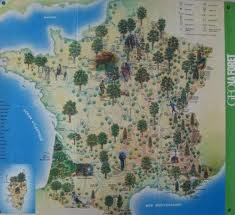 Les forêts de France
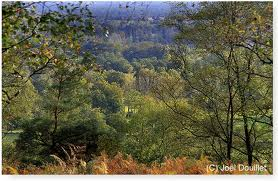 La forêt de Paimpont
Lascaux, la grotte préhistorique
(Dordogne, pas trop loin d’Auvergne)